inst.eecs.berkeley.edu/~cs61c UCB CS61C : Machine Structures Lecture 30 – Caches I 2008-04-11
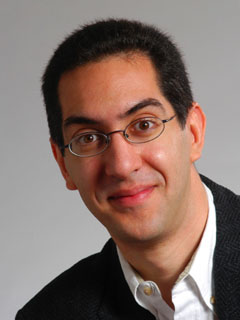 Lecturer SOE Dan Garcia
Hi to Kononov Alexey from Russia !
World’s fastest chip: 4.7 ghz “power6”!
Touted as “the fastest CPU on Earth”, IBM’s new Power6 doubles the speed of POWER5 but uses the same power. It HAS to be water-cooled, just like the radiators in cars. Their new IBM System p 570 took the top spots in the four most widely used perf benchmarks for Unix servers: SPECint2006, SPECfp2006, SPECjbb2005 and TPC-C, the first time a single system has owned all 4 categories!
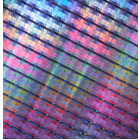 tech.slashdot.org/tech/08/04/10/1152205.shtml
Review : Pipelining
Pipeline challenge is hazards
Forwarding helps w/many data hazards
Delayed branch helps with control hazard in our 5 stage pipeline
Data hazards w/Loads  Load Delay Slot
Interlock “smart” CPU has HW to detect if conflict with inst following load, if so it stalls 
More aggressive performance (discussed in section next week)
Superscalar (parallelism)
Out-of-order execution
Computer
Keyboard, Mouse
Devices
Processor
 (active)
Memory
(passive)
(where 
programs, 
data live 
when
running)
Input
Disk,
Network
Control
(“brain”)
Output
Datapath
(“brawn”)
Display, Printer
The Big Picture
I.e., storage incomputer systems
Memory Hierarchy
Processor
holds data in register file (~100 Bytes)
Registers accessed on nanosecond timescale
Memory (we’ll call “main memory”)
More capacity than registers (~Gbytes)
Access time ~50-100 ns
Hundreds of clock cycles per memory access?!
Disk
HUGE capacity (virtually limitless)
VERY slow: runs ~milliseconds
Motivation: Why We Use Caches (written $)
1989 first Intel CPU with cache on chip
1998 Pentium III has two cache levels on chip
µProc
60%/yr.
1000
CPU
100
Processor-Memory
Performance Gap:(grows 50% / year)
Performance
10
DRAM
7%/yr.
DRAM
1
1989
1990
1980
1981
1982
1983
1984
1985
1986
1987
1988
1991
1992
1993
1994
1995
1996
1997
1998
1999
2000
[Speaker Notes: Y-axis is performance
X-axis is time
Latency
Cliché: 
Not e that x86 didn’t have cache on chip until 1989]
Memory Caching
Mismatch between processor and memory speeds leads us to add a new level: a memory cache
Implemented with same IC processing technology as the CPU (usually integrated on same chip): faster but more expensive than DRAM memory.
Cache is a copy of a subset of main memory.
Most processors have separate caches for instructions and data.
Processor
Increasing Distance from Proc.,Decreasing  speed
Levels in memory hierarchy
Level 1
Level 2
Level 3
. . .
Level n
Size of memory at each level
Memory Hierarchy
Higher
Lower
As we move to deeper levels the latency goes up and price per bit goes down.
Memory Hierarchy
If level closer to Processor, it is:
Smaller
Faster
More expensive
subset of lower levels (contains most recently used data)
Lowest Level (usually disk) contains all available data (does it go beyond the disk?)
Memory Hierarchy presents the processor with the illusion of a very large & fast memory
Memory Hierarchy Analogy: Library (1/2)
You’re writing a term paper (Processor) at a table in Doe
Doe Library is equivalent to disk
essentially limitless capacity
very slow to retrieve a book
Table is main memory
smaller capacity: means you must return book when table fills up
easier and faster to find a book there once you’ve already retrieved it
Memory Hierarchy Analogy: Library (2/2)
Open books on table are cache
smaller capacity: can have very few open books fit on table; again, when table fills up, you must close a book
much, much faster to retrieve data
Illusion created: whole library open on the tabletop 
Keep as many recently used books open on table as possible since likely to use again
Also keep as many books on table as possible, since faster than going to library
Memory Hierarchy Basis
Cache contains copies of data in memory that are being used.
Memory contains copies of data on disk that are being used.
Caches work on the principles of temporal and spatial locality.
Temporal Locality: if we use it now, chances are we’ll want to use it again soon.
Spatial Locality: if we use a piece of memory, chances are we’ll use the neighboring pieces soon.
Cache Design
How do we organize cache?
Where does each memory address map to?
(Remember that cache is subset of memory, so multiple memory addresses map to the same cache location.)
How do we know which elements are in cache?
How do we quickly locate them?
www.technologyreview.com/article/19954/
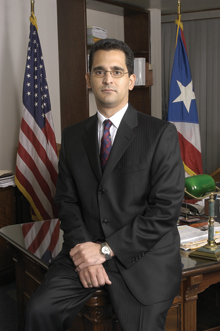 Administrivia
Project 4 (on Caches) will be inoptional groups of two.
Dan’s story of “Partner” Roberto Sanchez-Ramos
We’re trying to schedule Faux Exam 3
We’re hoping to get a room 2008-04-21
It’ll have different Qs than Faux Exam 2 
The project is now due friday!
Thanks for your feedback ; we listen!!!
Look for the performance competition to be up over the weekend
Start finding partners
Direct-Mapped Cache (1/4)
In a direct-mapped cache, each memory address is associated with one possible block within the cache
Therefore, we only need to look in a single location in the cache for the data if it exists in the cache
Block is the unit of transfer between cache and memory
Direct-Mapped Cache (2/4)
4  Byte Direct 
Mapped Cache
Cache 
Index
Memory Address
Memory
0
0
1
1
2
2
3
3
Block size = 1 byte
4
5
Cache Location 0 can be    occupied by data from:
Memory location 0, 4, 8, ... 
4 blocks any memory location that is multiple of 4
6
7
8
9
A
B
C
What if we wanted a blockto be bigger than one byte?
D
E
F
[Speaker Notes: Let’s look at the simplest cache one can build.  A direct mapped cache that only has 4 bytes.
In this direct mapped cache with only 4 bytes, location 0 of the cache can be occupied by data form memory location 0, 4, 8, C, ... and so on.
While location 1 of the cache can be occupied by data from memory location 1, 5, 9, ... etc.
So in general, the cache location where a memory location can map to  is uniquely determined by the 2 least significant bits of the address (Cache Index).
For example here, any memory location whose two least significant bits of the address are 0s can  go to cache location zero.
With so many memory locations to chose from, which one should we place in the cache?
Of course, the one we have read or write  most recently because by the principle of temporal locality, the one we just touch is most  likely to be the one we will need again soon.
Of all the possible memory locations that can be placed in cache Location 0, how can we tell which one is in the cache?

+2 = 22 min. (Y:02)]
Direct-Mapped Cache (3/4)
8  Byte Direct 
Mapped Cache
Cache 
Index
Memory Address
Memory
0
0
1
0
1
3
2
2
2
5
4
4
3
7
6
6
Block size = 2 bytes
8
9
8
etc
A
C
When we ask for a byte, the system finds out the right block, and loads it all!
How does it know right block?
How do we select the byte?
E.g., Mem address 11101?
How does it know WHICH colored block it originated from?
What do you do at baggage claim?
E
10
12
14
16
18
1A
1C
1E
[Speaker Notes: Let’s look at the simplest cache one can build.  A direct mapped cache that only has 4 bytes.
In this direct mapped cache with only 4 bytes, location 0 of the cache can be occupied by data form memory location 0, 4, 8, C, ... and so on.
While location 1 of the cache can be occupied by data from memory location 1, 5, 9, ... etc.
So in general, the cache location where a memory location can map to  is uniquely determined by the 2 least significant bits of the address (Cache Index).
For example here, any memory location whose two least significant bits of the address are 0s can  go to cache location zero.
With so many memory locations to chose from, which one should we place in the cache?
Of course, the one we have read or write  most recently because by the principle of temporal locality, the one we just touch is most  likely to be the one we will need again soon.
Of all the possible memory locations that can be placed in cache Location 0, how can we tell which one is in the cache?

+2 = 22 min. (Y:02)]
8
1
2
0
14
2
0
1E
3
1
2
3
Cache#
Direct-Mapped Cache (4/4)
Memory Address
8  Byte Direct 
Mapped Cache w/Tag!
Cache 
Index
Memory
(addresses shown)
0
0
1
0
1
3
2
2
2
5
4
4
3
7
6
6
Tag          Data
(Block size = 2 bytes)
8
9
8
A
etc
C
What should go in the tag?
Do we need the entire address?
What do all these tags have in common?
What did we do with the immediate when we were branch addressing, always count by  bytes?
Why not count by cache #?
It’s useful to draw memory with the same width as the block size
E
10
12
14
16
18
1A
1C
1E
[Speaker Notes: Let’s look at the simplest cache one can build.  A direct mapped cache that only has 4 bytes.
In this direct mapped cache with only 4 bytes, location 0 of the cache can be occupied by data form memory location 0, 4, 8, C, ... and so on.
While location 1 of the cache can be occupied by data from memory location 1, 5, 9, ... etc.
So in general, the cache location where a memory location can map to  is uniquely determined by the 2 least significant bits of the address (Cache Index).
For example here, any memory location whose two least significant bits of the address are 0s can  go to cache location zero.
With so many memory locations to chose from, which one should we place in the cache?
Of course, the one we have read or write  most recently because by the principle of temporal locality, the one we just touch is most  likely to be the one we will need again soon.
Of all the possible memory locations that can be placed in cache Location 0, how can we tell which one is in the cache?

+2 = 22 min. (Y:02)]
ttttttttttttttttt iiiiiiiiii oooo
tag	index	byteto check	to 	offsetif have 	select	withincorrect block	block	block
Issues with Direct-Mapped
Since multiple memory addresses map to same cache index, how do we tell which one is in there?
What if we have a block size > 1 byte?
Answer: divide memory address into three fields
Direct-Mapped Cache Terminology
All fields are read as unsigned integers.
Index
specifies the cache index (which “row”/block of the cache we should look in)
Offset
once we’ve found correct block, specifies which byte within the block we want
Tag
the remaining bits after offset and index are determined; these are used to distinguish between all the memory addresses that map to the same location
Tag  Index   Offset
TIO Dan’s great cache mnemonic
AREA (cache size, B)= HEIGHT (# of blocks)    * WIDTH (size of one block, B/block)
2(H+W) = 2H * 2W
WIDTH (size of one block, B/block)
HEIGHT(# of blocks)
AREA(cache size, B)
Direct-Mapped Cache Example (1/3)
Suppose we have a 8B of data in a direct-mapped cache with 2 byte blocks
Sound familiar?
Determine the size of the tag, index and offset fields if we’re using a 32-bit architecture
Offset
need to specify correct byte within a block
block contains 2 bytes
			      = 21 bytes
need 1 bit to specify correct byte
Direct-Mapped Cache Example (2/3)
Index: (~index into an “array of blocks”)
need to specify correct block in cache
cache contains 8 B = 23 bytes
block contains 2 B = 21 bytes
# blocks/cache
		   =	bytes/cache		bytes/block
		   =	23 bytes/cache		21 bytes/block
		   =	22 blocks/cache
need 2 bits to specify this many blocks
Direct-Mapped Cache Example (3/3)
Tag: use remaining bits as tag
tag length = addr length – offset - index		     	       = 32 - 1 - 2 bits		       = 29 bits	
so tag is leftmost 29 bits of memory address
Why not full 32 bit address as tag?
All bytes within block need same address (4b)
Index must be same for every address within a block, so it’s redundant in tag check, thus can leave off to save memory (here 10 bits)
And in Conclusion…
We would like to have the capacity of disk at the speed of the processor: unfortunately this is not feasible.
So we create a memory hierarchy:
each successively lower level contains “most used” data from next higher level
exploits temporal & spatial locality 
do the common case fast, worry less about the exceptions (design principle of MIPS)
Locality of reference is a Big Idea